Study Question
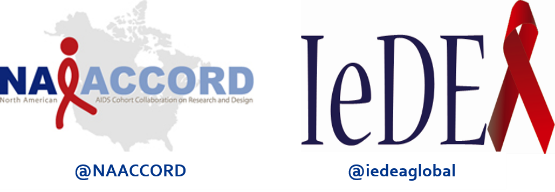 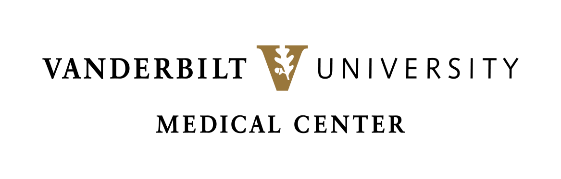 Background
Integrase strand transfer inhibitor (INSTI)-based ART is implicated in greater weight gain among PWH initiating treatment.

Many ART-experienced PWH have switched to newer INSTI-based regimens. We hypothesized PWH with sustained viral suppression switched from an NNRTI-based to an INSTI-based regimen would have greater weight gain compared to those switched from a PI-based regimen.
Adult PWH switched from NNRTI- or PI-based to INSTI-based ART in the multisite North American AIDS Cohort Collaboration on Research and Design (NA-ACCORD).
HIV-1 RNA <1000 copies/mL for 2 years prior to and following the switch.
Population
Analysis
Piecewise linear mixed effects models estimated pre- and post-switch weight over time.
Models adjusted for age, sex, race, cohort site, HIV acquisition mode, calendar year, and CD4+ T cell count and BMI at the time of switch.
Interaction terms for sex, race, and age (<50 vs. 50) with regimen and time (separate models).
Results
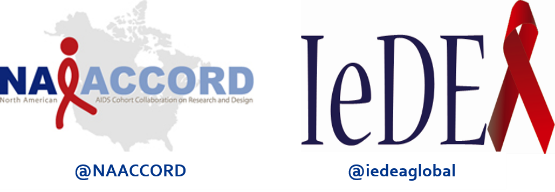 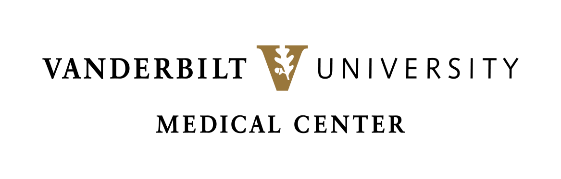 Source Population:
17 contributing cohorts from NA-ACCORD
Study Population:
870 persons meeting viral suppression criteria
83% Male
59% White
Median age 50 years
Median CD4 620 cells/μl
Median BMI 26 kg/m2
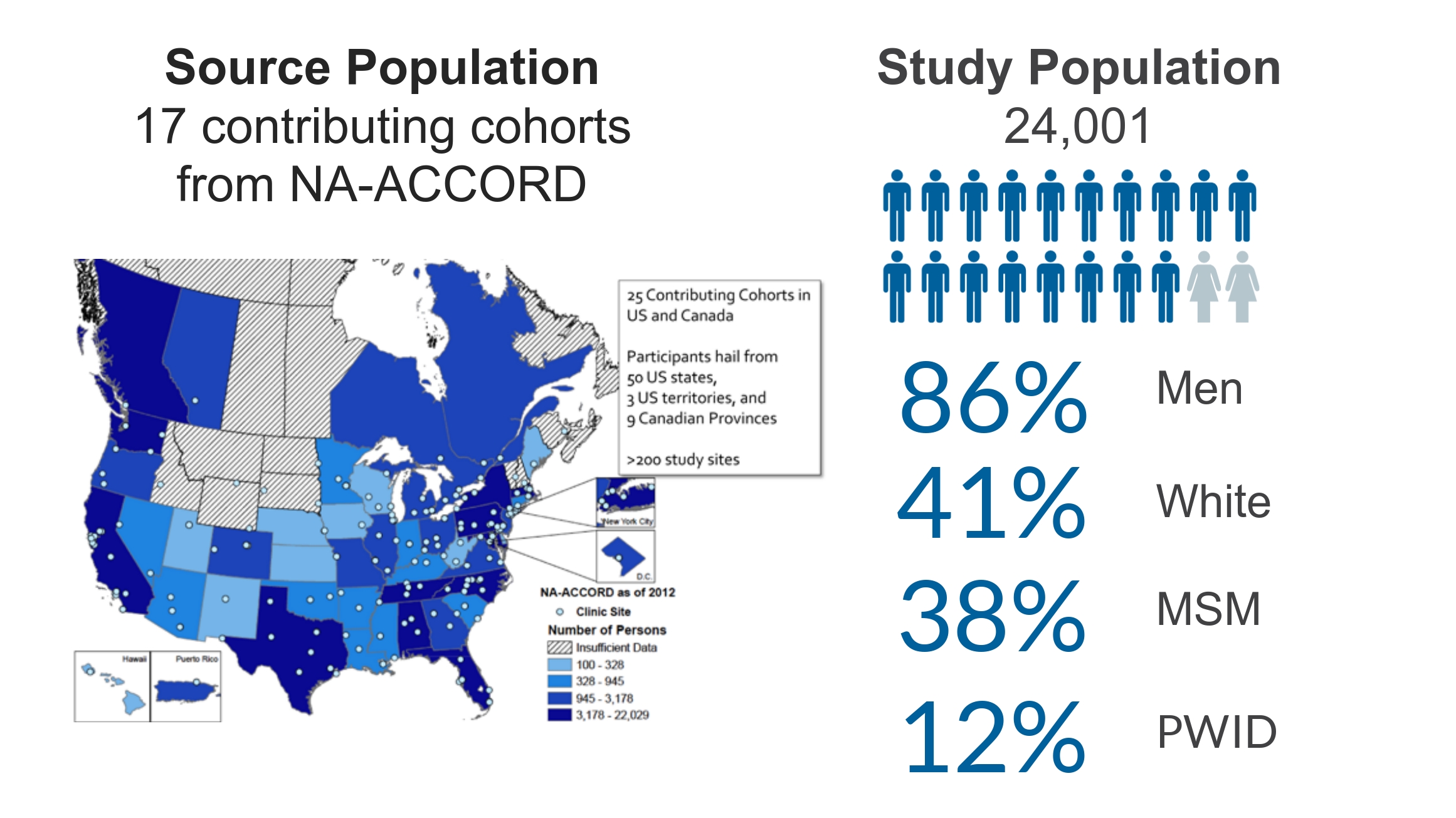 Regimen Switch
343 NNRTI  INSTI
146 NNRTI  RAL
81 NNRTI  DTG
117 NNRTI  EVG
527 PI  INSTI
285 PI  RAL
95 PI  DTG
146 PI  EVG
Results
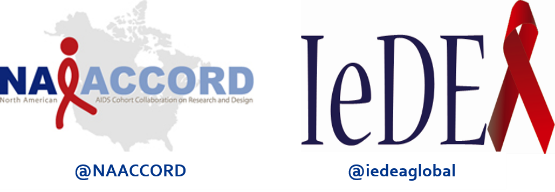 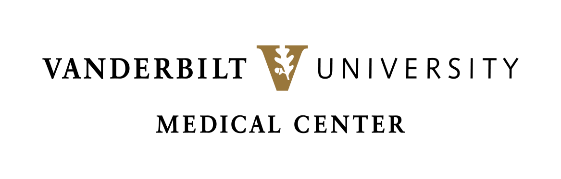 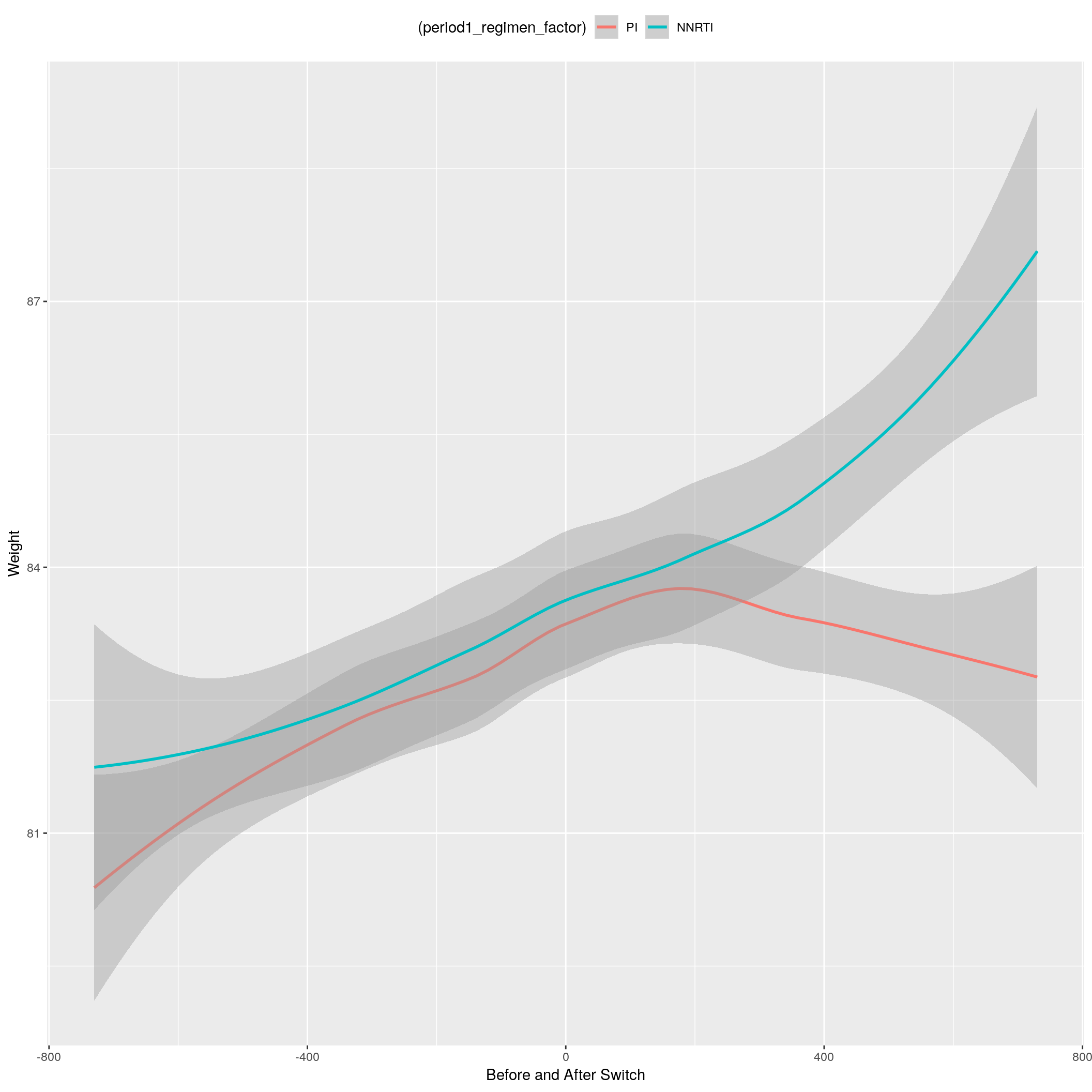 NNRTI  INSTI
87




84




81
Estimated weight (kg)
PI  INSTI
-2                                Switch                                +2
Time (years)
Results
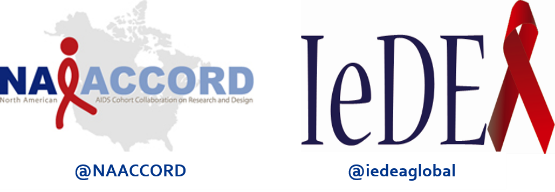 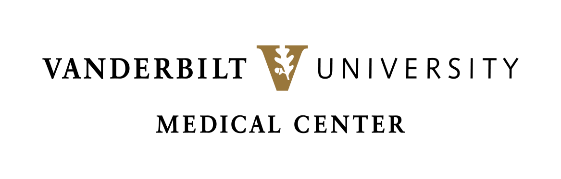 Conclusions
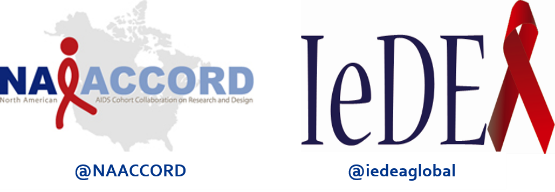 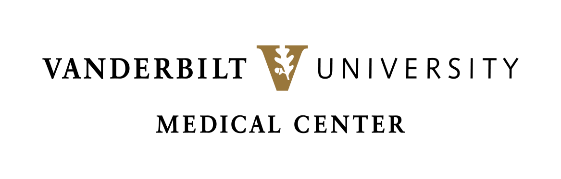 These findings may reflect a heterogenous effect of ART class and agent on body weight regulation that is not limited to the initiation of first regimens in the treatment-naïve.
3
Among those switched from NNRTI- to INSTI-based ART, annualized weight gain was greatest for females, non-whites and older PWH
2
PWH on stable NNRTI-based ART with long-term viral suppression had higher annualized weight gain after a switch to INSTI regimens compared to person who switched from PI-based ART.
1